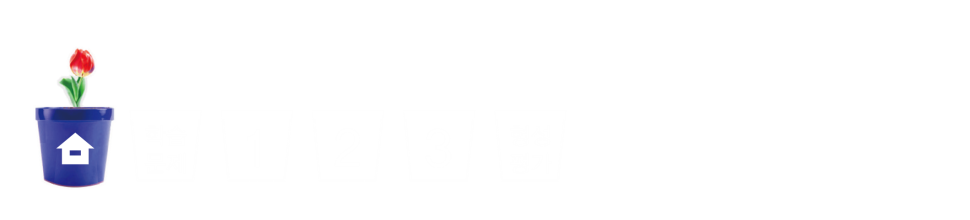 4
비와 비율
(『수학』 84~85쪽 , 『수학 익힘』 58~59쪽)
7
백분율이 사용되는 
경우를 알아볼까요
차시
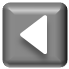 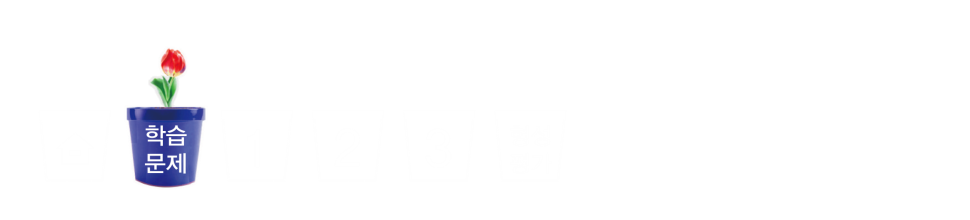 7차시
백분율이 사용되는 경우를  알아볼까요
실생활에서 백분율이 
사용되는 여러 가지 
경우를 알아보아요.
학습
문제
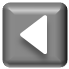 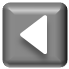 두 물건의 할인율 비교하기
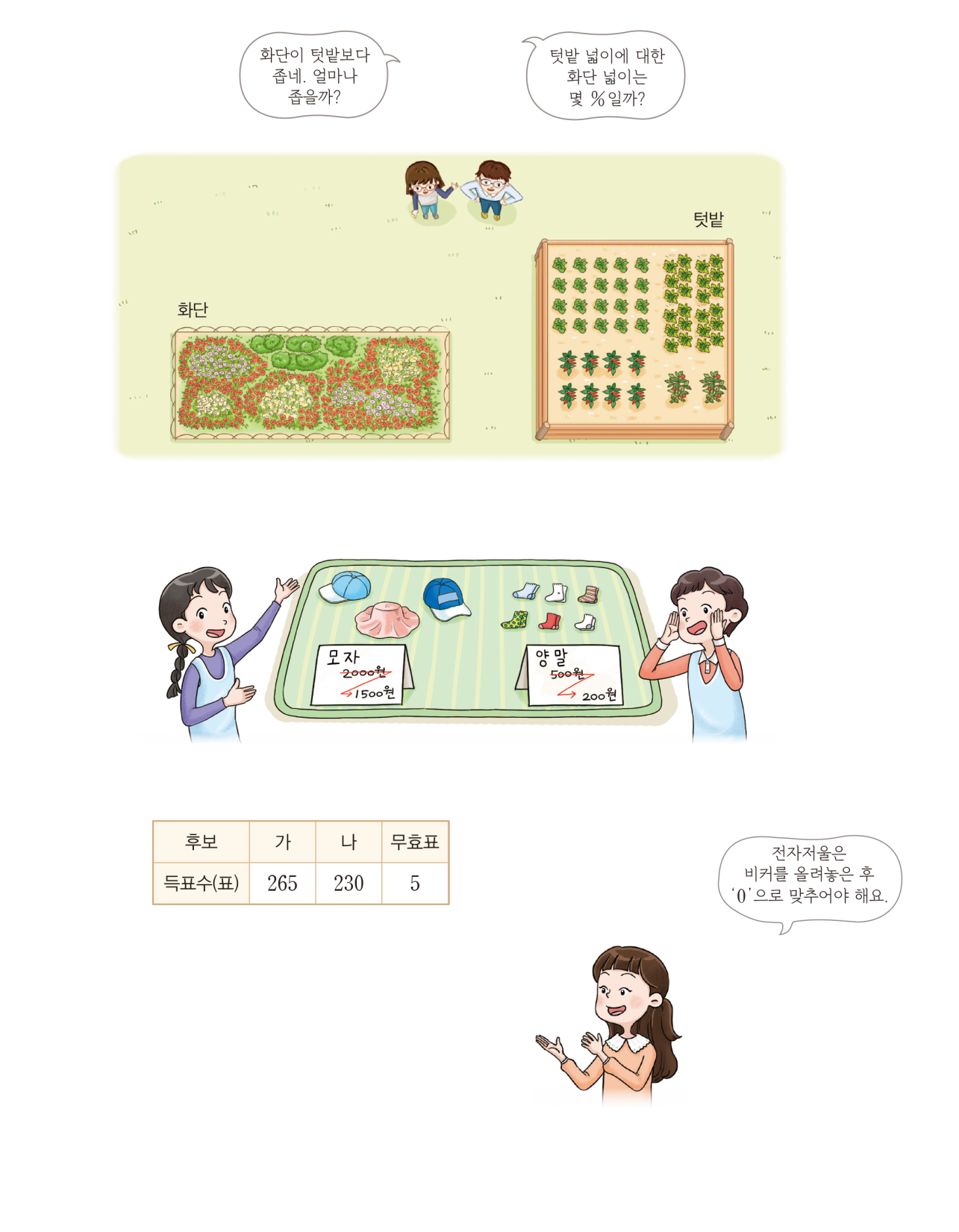 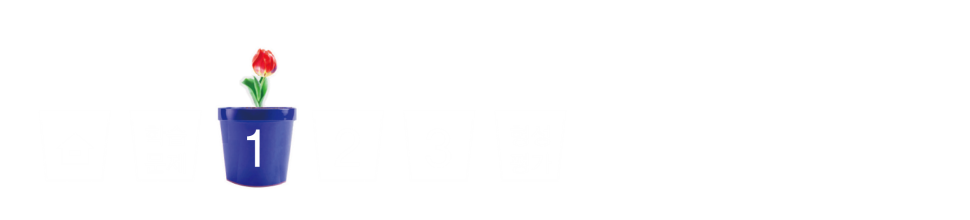 두 물건의 할인율 비교하기
알뜰 시장이 끝나가서 남은 물건을 할인하여 팔기로 했습니다.
모자와 양말의 할인율을 비교해 봅시다.
모자와 양말 중에서 어느 것이 더 많이 할인되었다고 생각하나요? 그 이유를 설명해 보세요.
모자와 양말의 할인 금액은 각각 얼마인가요?
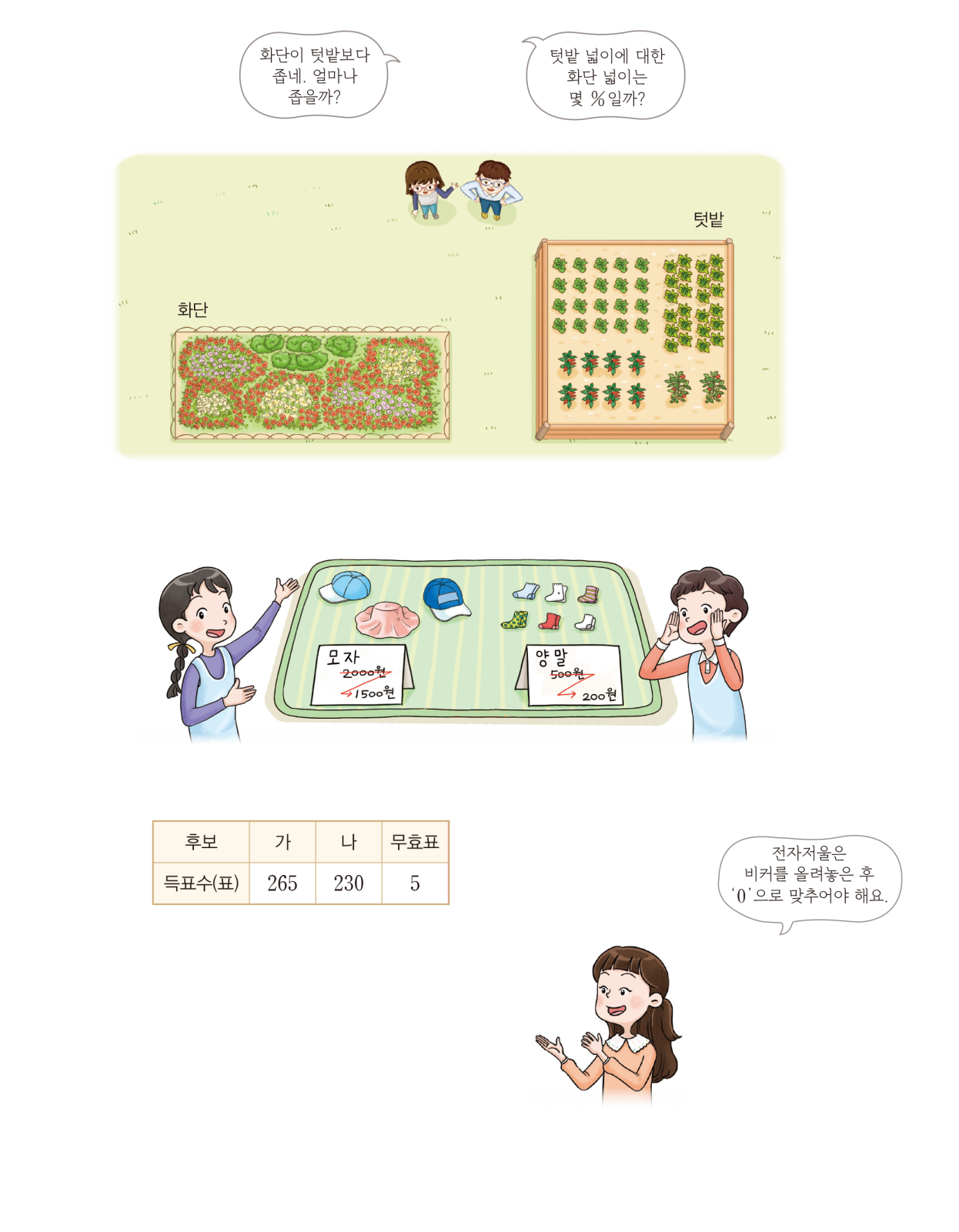 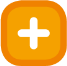 모자는 500원을 할인하였고, 양말은 300원을 할인했습니다.
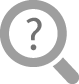 모자입니다. 500원이 300원보다 크기 때문입니다.
양말입니다. 양말의 가격이 더 저렴하기 때문입니다.
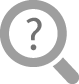 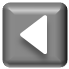 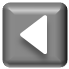 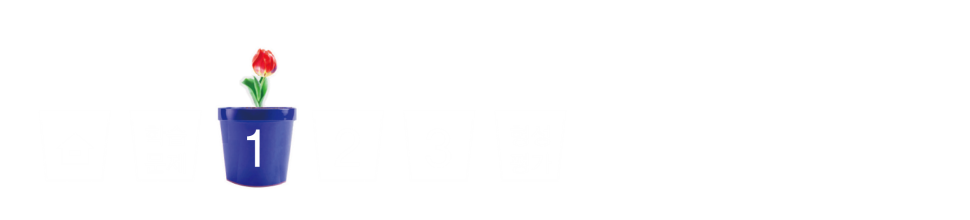 두 물건의 할인율 비교하기
모자의 할인 금액은 원래 가격의 몇 %인가요?
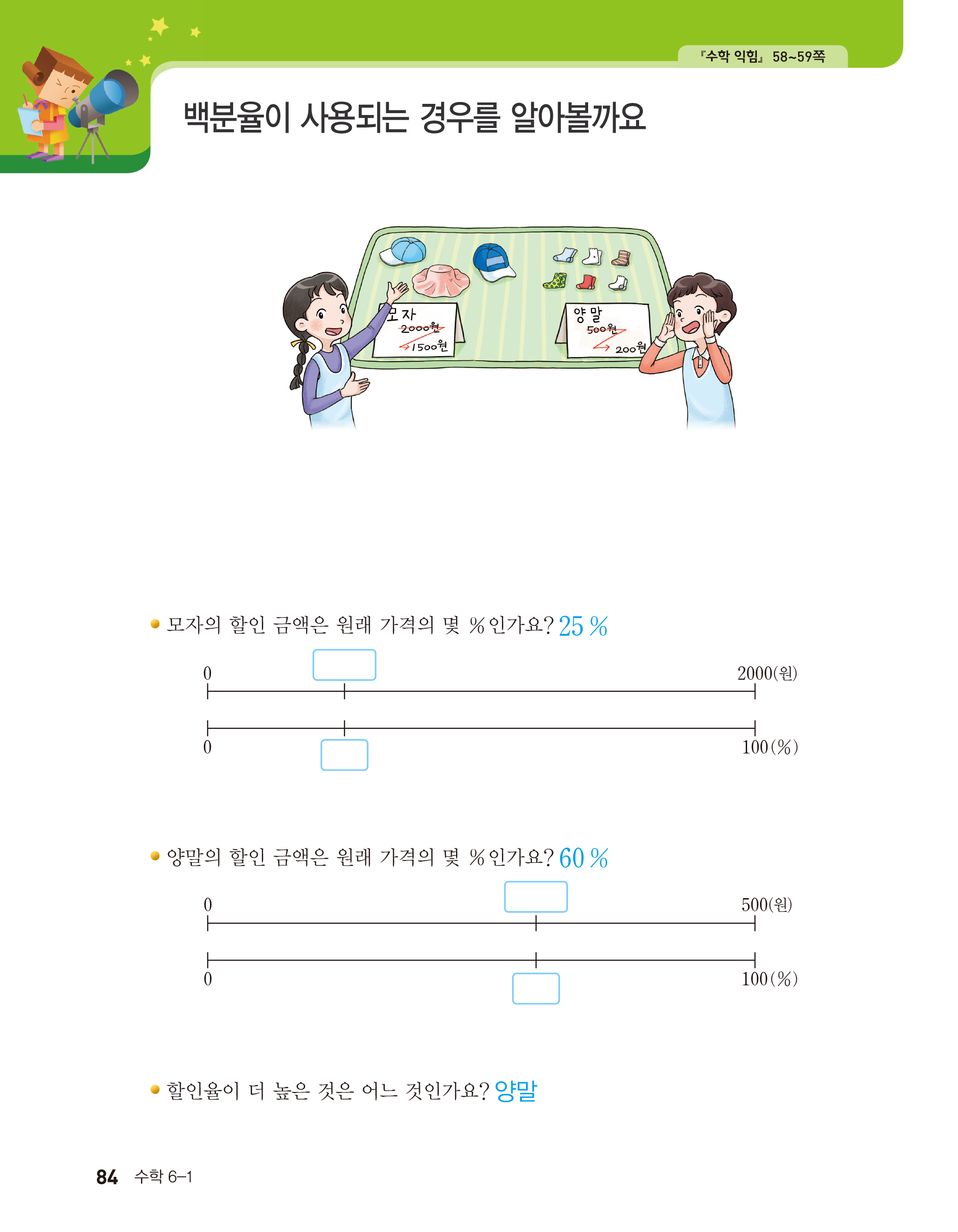 500
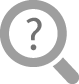 25
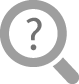 원래 가격이 2000원이고 할인 금액이 500원이므로
                     =               = 25%입니다.
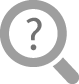 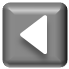 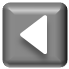 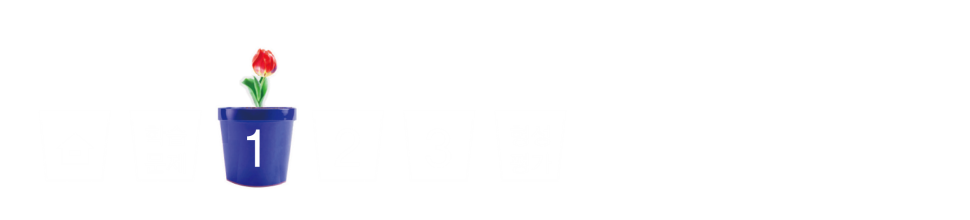 두 물건의 할인율 비교하기
양말의 할인 금액은 원래 가격의 몇 %인가요?
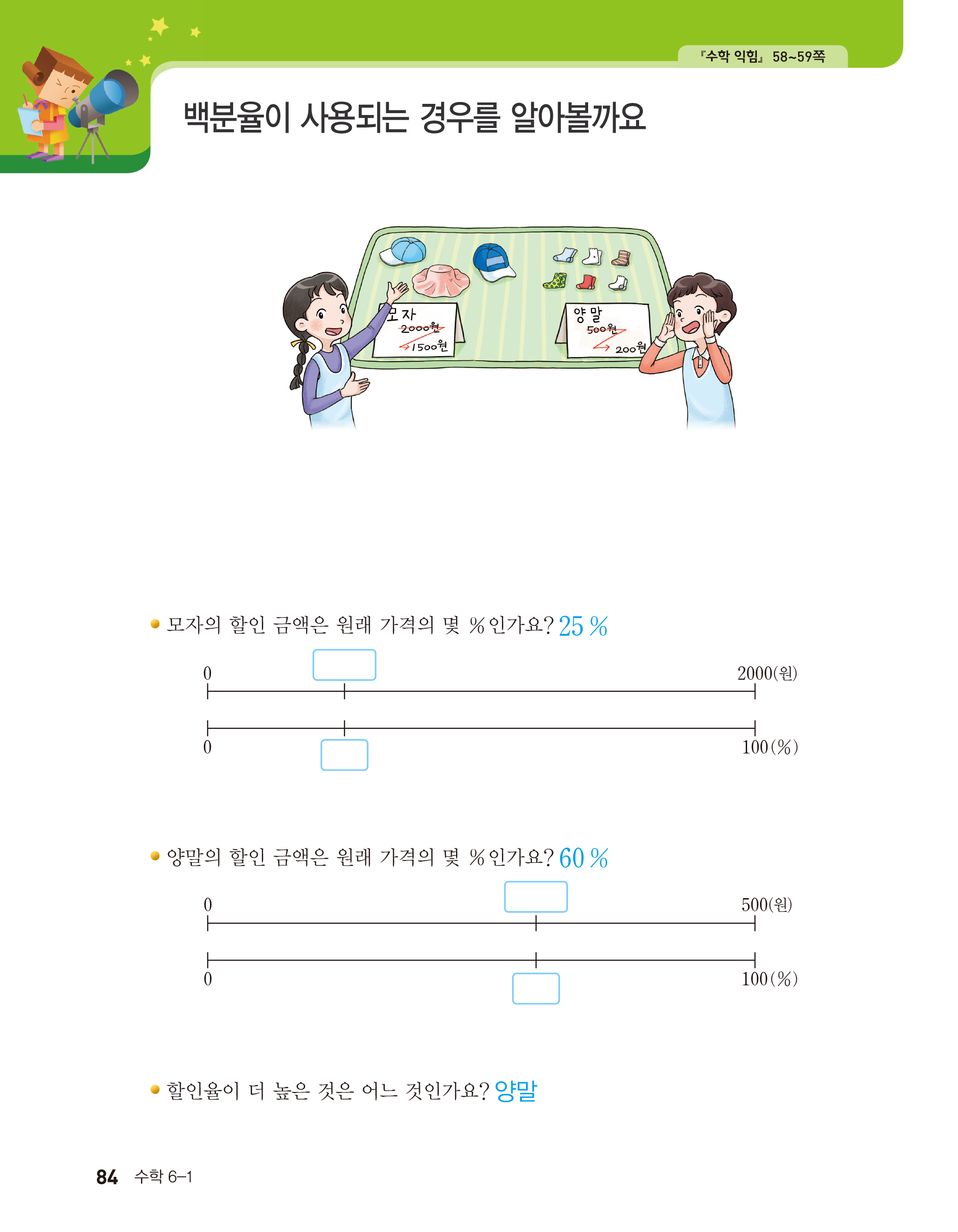 300
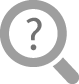 60
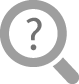 원래 가격이 500원이고 할인 금액이 300원이므로 
            =         = 60%입니다.
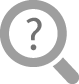 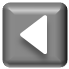 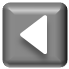 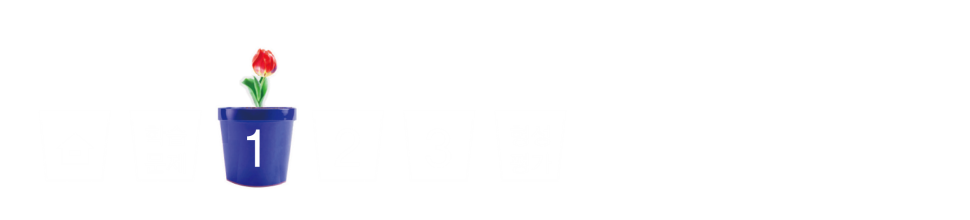 두 물건의 할인율 비교하기
모자는 몇 %를 할인하여 판매하는 것인가요? 할인율을 구하는 다른 방법을 설명해 보세요.
양말은 몇 %를 할인하여 판매하는 것인가요? 할인율을 구하는 다른 방법을 설명해 보세요.
원래 가격은 2000원이고, 할인된 판매 가격은 1500원이므로
              =          = 75%, 할인된 판매 가격은 원래 가격의 75%입니다. 
   전체 100에서 75를 빼면 25이므로 25%를 할인하여 판매하는 것입니다.
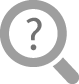 원래 가격은 500원이고, 할인된 판매 가격은 200원이므로
            =           = 40%, 할인된 판매 가격은 원래 가격의 40%입니다. 
   전체 100에서 40을 빼면 60이므로 60%를 할인하여 판매하는 것입니다.
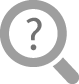 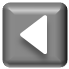 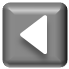 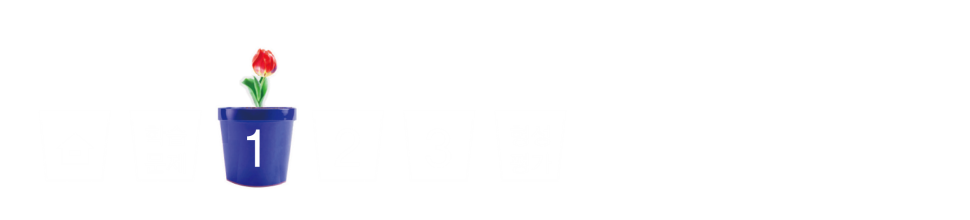 두 물건의 할인율 비교하기
할인율이 더 높은 것은 어느 것인가요?
모자의 할인율은 25%, 양말의 할인율은 60%이므로 할인율이 더 높은 것은 양말입니다.
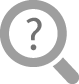 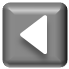 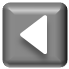 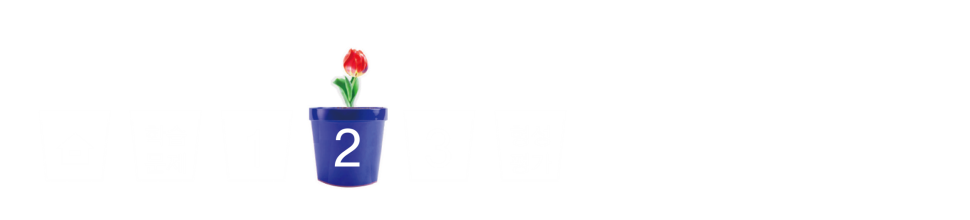 득표율 비교하기
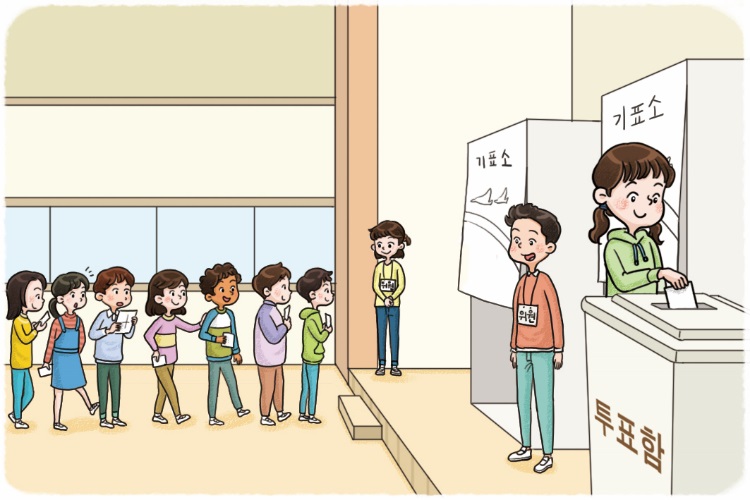 전교 학생 회장 선거 투표에 500명이 참여했습니다. 각 후보의 득표율을 알아봅시다.
무효표는 전체의 몇 %인가요?
가 후보의 득표율은 몇 %인가요?
나 후보의 득표율은 몇 %인가요?
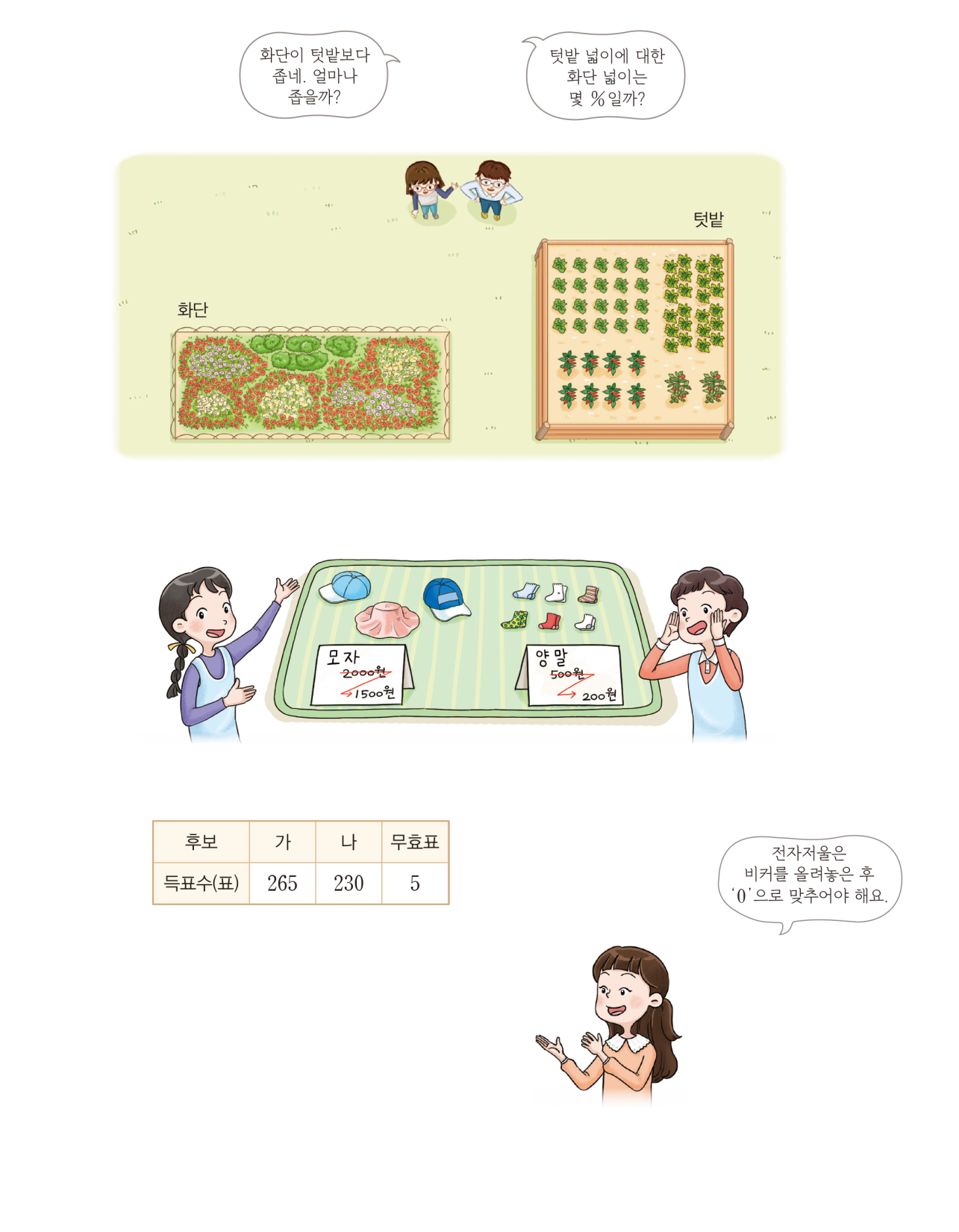 =          =46 %입니다.
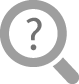 =               = 53 %입니다.
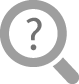 를 백분율로 나타내면 1%입니다.
전체는 100%이므로 100 - (53+46)=1, 1%입니다.
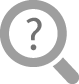 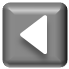 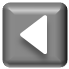 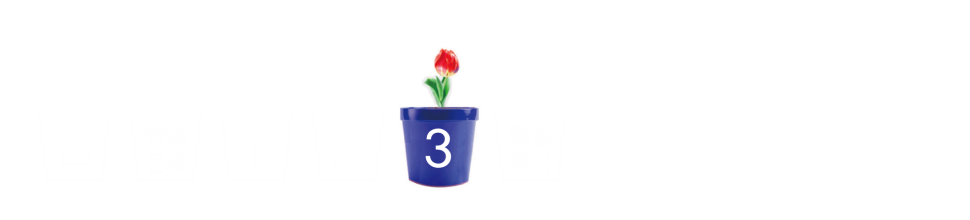 소금물의 진하기 비교하기
과학 시간에 소금물을 만들어 ‘용액의 진하기 실험’을 했습니다. 슬기가 소금 60g을 녹여 소금물 300g을 만들었고, 연수는 소금 100g을 녹여 소금물 500g을 만들었습니다. 누가 만든 소금물이 더 진한지 비교해 봅시다.
슬기의 소금물과 연수의 소금물 중 누구의 것이 더 진할까요?
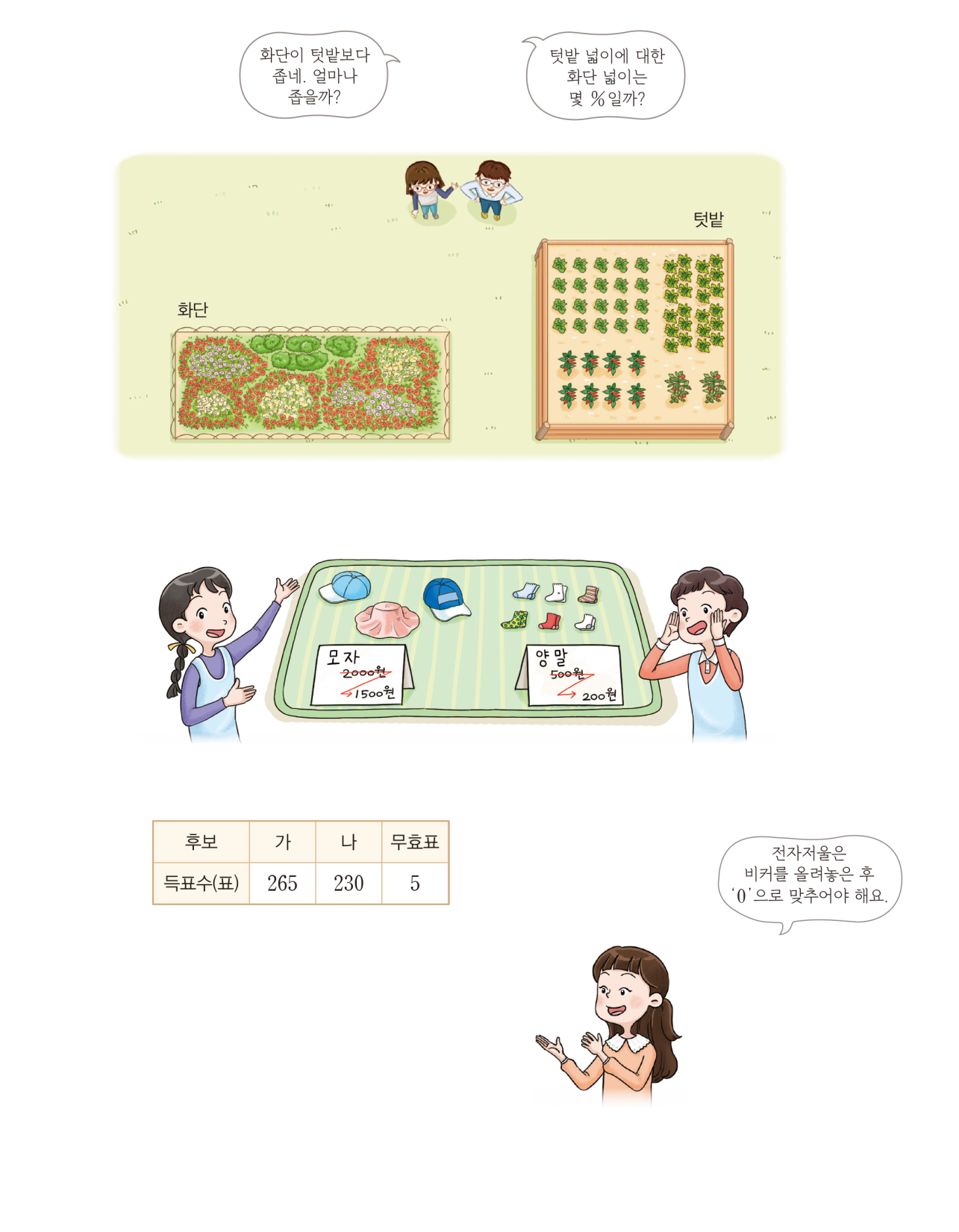 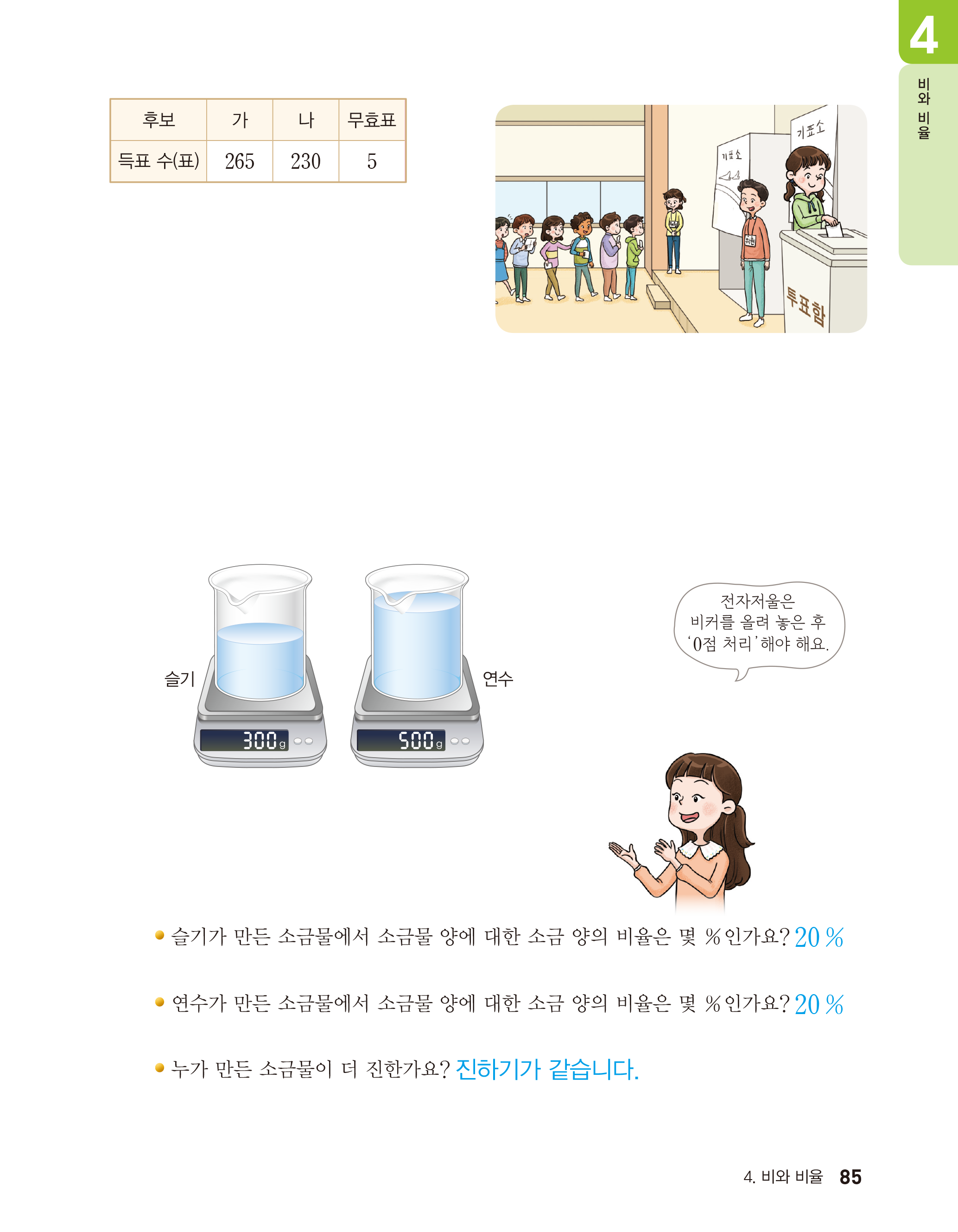 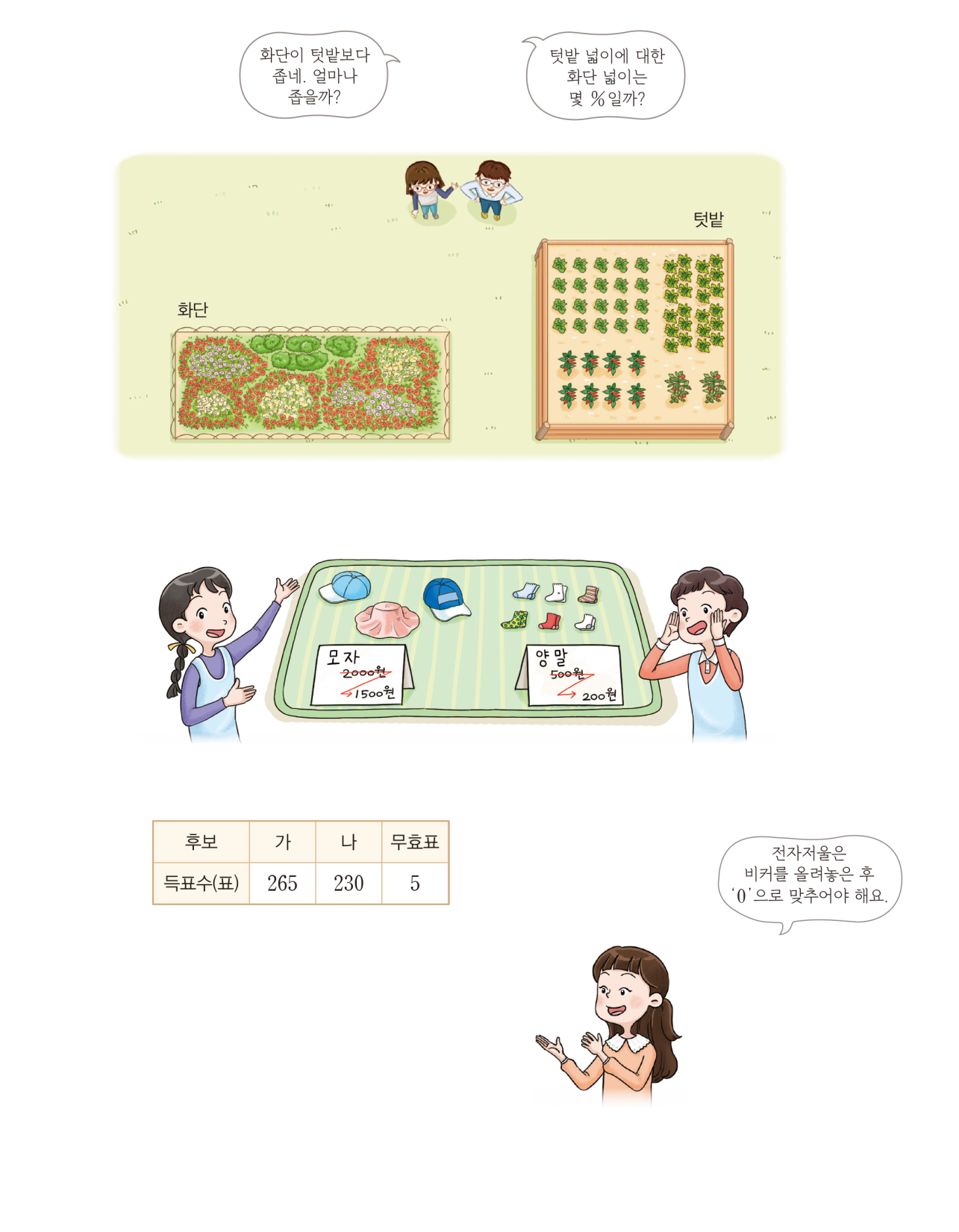 슬기의 소금물입니다. 소금물의 양이 적으면 더 진할 것 같기 때문입니다.
연수의 소금물입니다. 소금의 양이 더 많기 때문입니다.
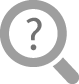 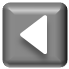 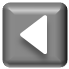 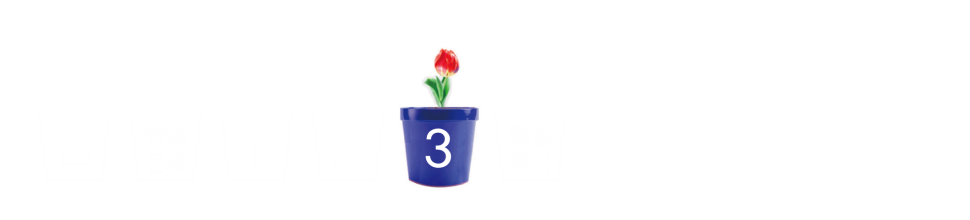 소금물의 진하기 비교하기
슬기가 만든 소금물에서 소금물 양에 대한 소금 양의 비율은 몇 %인가요?
연수가 만든 소금물에서 소금물 양에 대한 소금 양의 비율은 몇 %인가요?
누가 만든 소금물이 더 진한가요?
을 백분율로 나타내면 20%입니다.
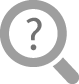 을 백분율로 나타내면 20%입니다.
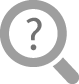 두 소금물의 진하기가 같습니다.
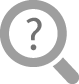 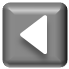 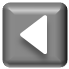 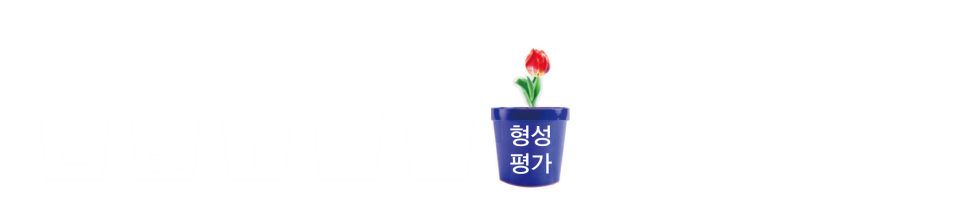 형성평가
문제 1.
행복 놀이동산의 입장료는 16000원입니다. 4000원을 할인받았다면 입장료를 몇 % 할인받았는지 구해 보세요.
25
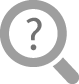 (                               ) %
25
%
×
=
25
,
100
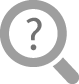 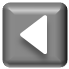 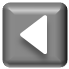 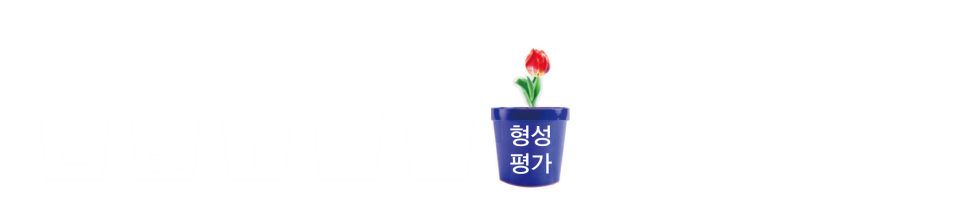 형성평가
문제 2.
대한초등학교에서 6학년 학생 중 희망자를 대상으로 진로 체험 활동을 실시했습니다. 6학년 전체 300명 중 240명이 진로 체험 활동에 참여했다면 
6학년의 몇 %가 참여한 것인지 구해 보세요.
80
(                               ) %
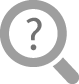 80
%
×
=
80
,
100
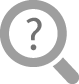 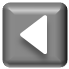 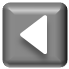 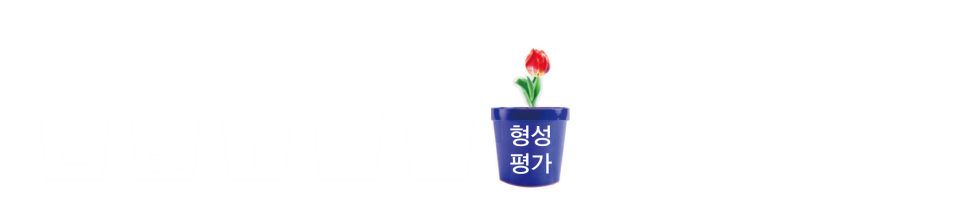 형성평가
문제 3.
연수는 수학 시험에서 전체 25문항 중 21문항을 맞혔고, 과학 시험에서는 전체 15문항 중 12문항을 맞혔습니다. 수학과 과학 중 어느 과목의 성적이 더 높은지 비교해 보세요.
수학
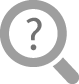 (                               )
수학 :
과학 :
84(%)
80(%)
×
=
,
×
=
100
100
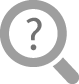 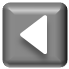 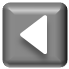 7차시
백분율이 사용되는 경우를  알아볼까요
다음 시간에 배울 내용 알아보기
8
도전 수학
차시
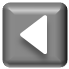